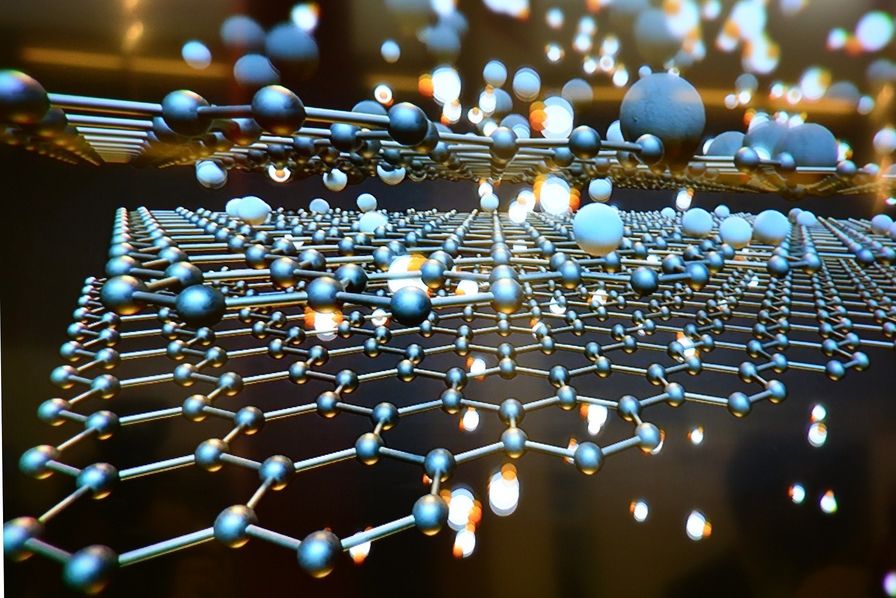 RESTITUTION SONDAGE : 
LA CRISE DES 
MATIERES PREMIERES
16 JUIN 2021 
14H00 – 14H30
RESTITUTION SONDAGE
ORGANISATIONS PROFESSIONNELLES PARTICIPANTES
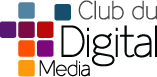 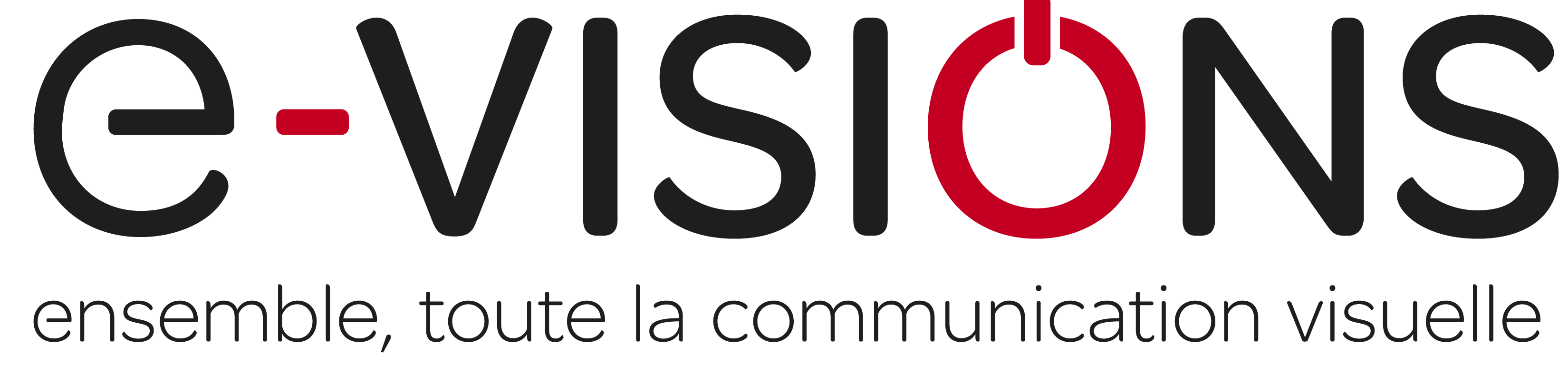 17
<<<<<<<<
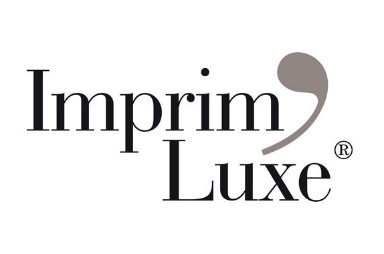 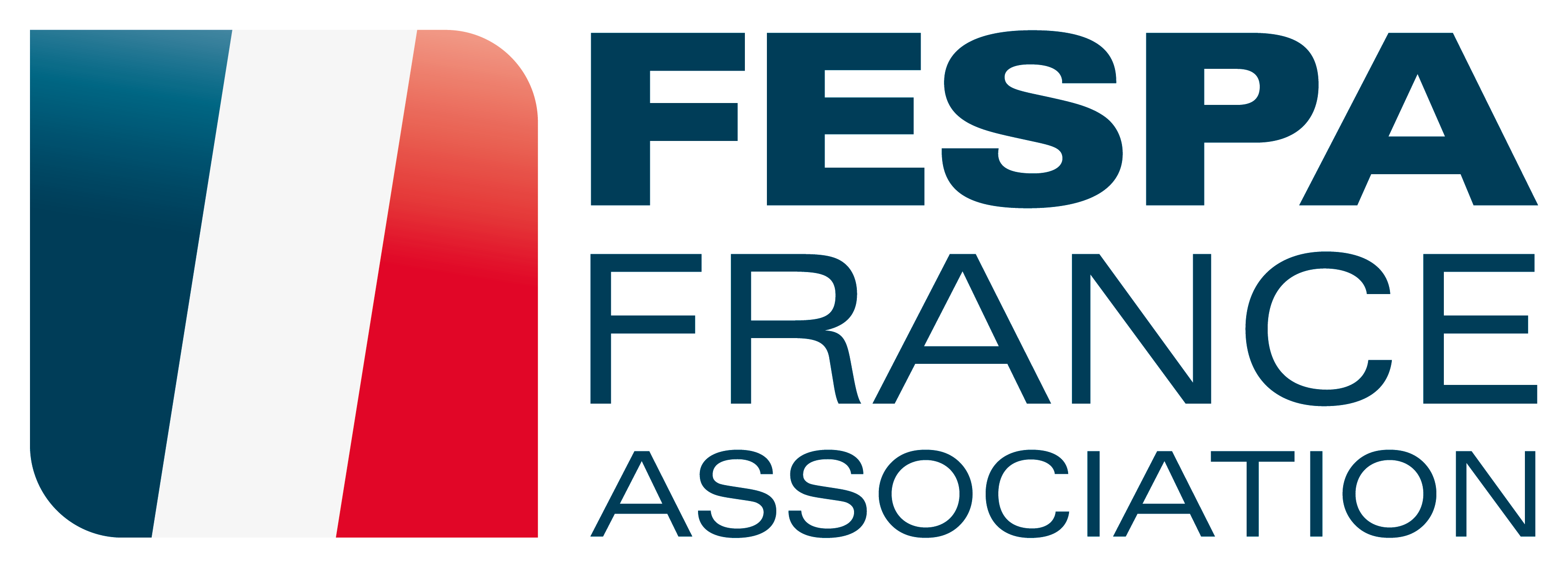 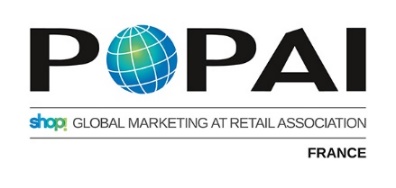 RESTITUTION SONDAGE
ORGANISATIONS PROFESSIONNELLES PARTICIPANTES
Créé en 2005, le Club du Digital Media est le réseau français de référence des professionnels de la communication sur écrans. Il regroupe l’ensemble des experts au service de la digitalisation d’espaces physiques, de l’expérience client et collaborateur.

La mission du Club, qui fédère une cinquantaine de sociétés, est de favoriser les opportunités business, de développer l’expertise de ses membres et de participer à la croissance du marché.
17
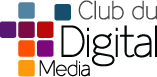 RESTITUTION SONDAGE
ORGANISATIONS PROFESSIONNELLES PARTICIPANTES
E-VISIONS rassemble plus de 400 entreprises du secteur de la communication visuelle : enseignistes, signaléticiens, décorateurs graphistes, graveurs, professionnels du digital media, installateurs, bureaux d’étude, centres de formation et fournisseurs de ces métiers, répartis sur toute la France.

NOS MISSIONS
 Représenter les intérêts de la filière auprès de pouvoirs publics,
 Défendre le droit de pouvoir se signaler et être identifié,
 Créer un espace d’échange, source de progrès pour la filière,
 Soutenir le développement de l’activité économique,
 Promouvoir les métiers de la communication visuelle,
 Former et informer les acteurs de la filière.
17
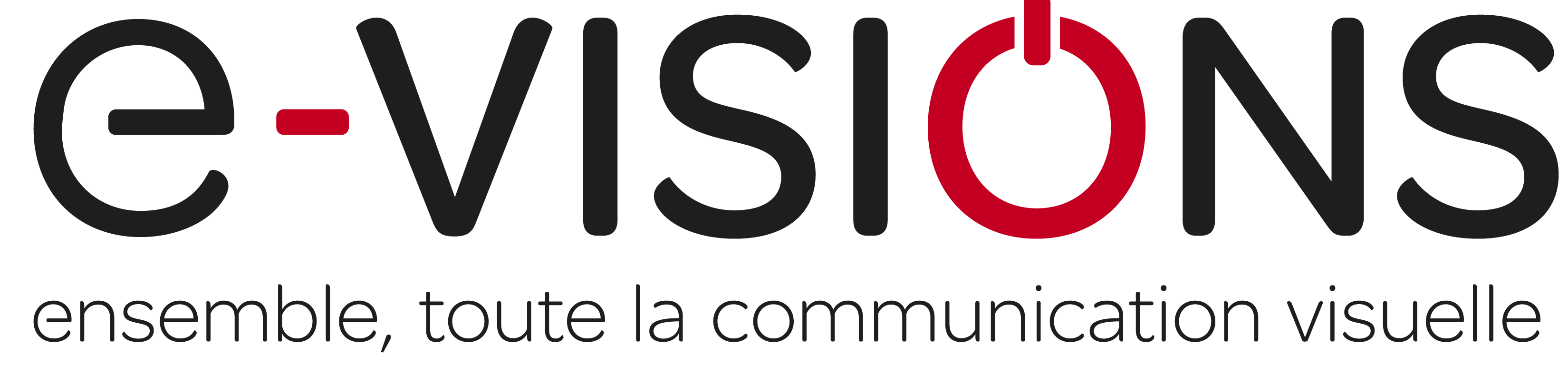 RESTITUTION SONDAGE
ORGANISATIONS PROFESSIONNELLES PARTICIPANTES
FESPA France, anciennement GPSF, rassemble depuis 1951 les professionnels de la sérigraphie, de l’impression numérique grand format et les médiapplicateurs. 

Ces techniques sont de formidables outils au service de la créativité, du design, de la couleur dans des domaines d’applications variées et à forte valeur ajoutée. Pour répondre aux enjeux de nouveaux marchés, FESPA France réunit, au niveau national, des entreprises et des dirigeants désireux d’accompagner l’évolution de leurs métiers.

3 COMMISSIONS
Commission sociale, juridiqueCommission formation professionnelleCommission développement durable
17
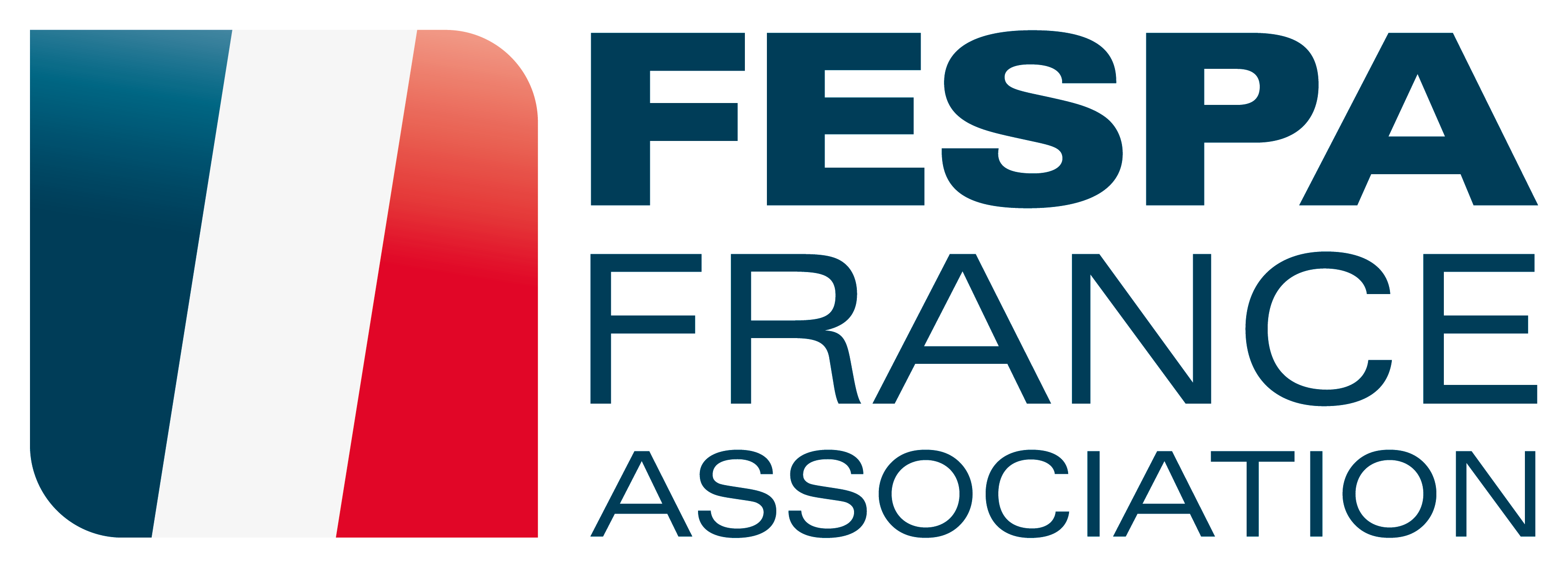 RESTITUTION SONDAGE
ORGANISATIONS PROFESSIONNELLES PARTICIPANTES
Imprim’Luxe est une association loi 1901. 
Elle est régie par une charte organisationnelle et déontologique. 
Elle est dirigée par un conseil d’administration de 10 membres qui élisent le président et trois vice-présidents.

Des membres labellisés & partenaires labellisés Imprim’Luxe et partenaires institutionnels et industriels sont membres de l’associationLe label Imprim’Luxe est décerné par le CA à l’issue d’une procédure de qualification.
17
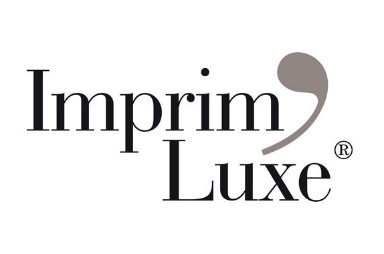 RESTITUTION SONDAGE
ORGANISATIONS PROFESSIONNELLES PARTICIPANTES
POPAI France est membre du Réseau International Shop! qui regroupe 17 bureaux dans le monde. POPAI France rassemble les acteurs du Marketing Point de Vente ( MPV) : enseignes, marques, distributeurs et créatifs/producteurs, autour des métiers/services : PLV, merchandising, digital, agencement, architecture commerciale...

Nous fédérons l'ensemble de nos adhérents et la communauté de POPAI FRANCE autour des sujets sur l’expérience client, le shopper, les concepts de PDV, le merchandising, l’agencement des PDV, l’éco-conception dans le Retail…
<<<<<<<<
17
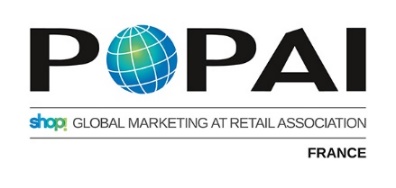 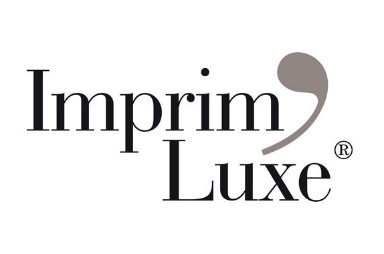 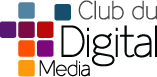 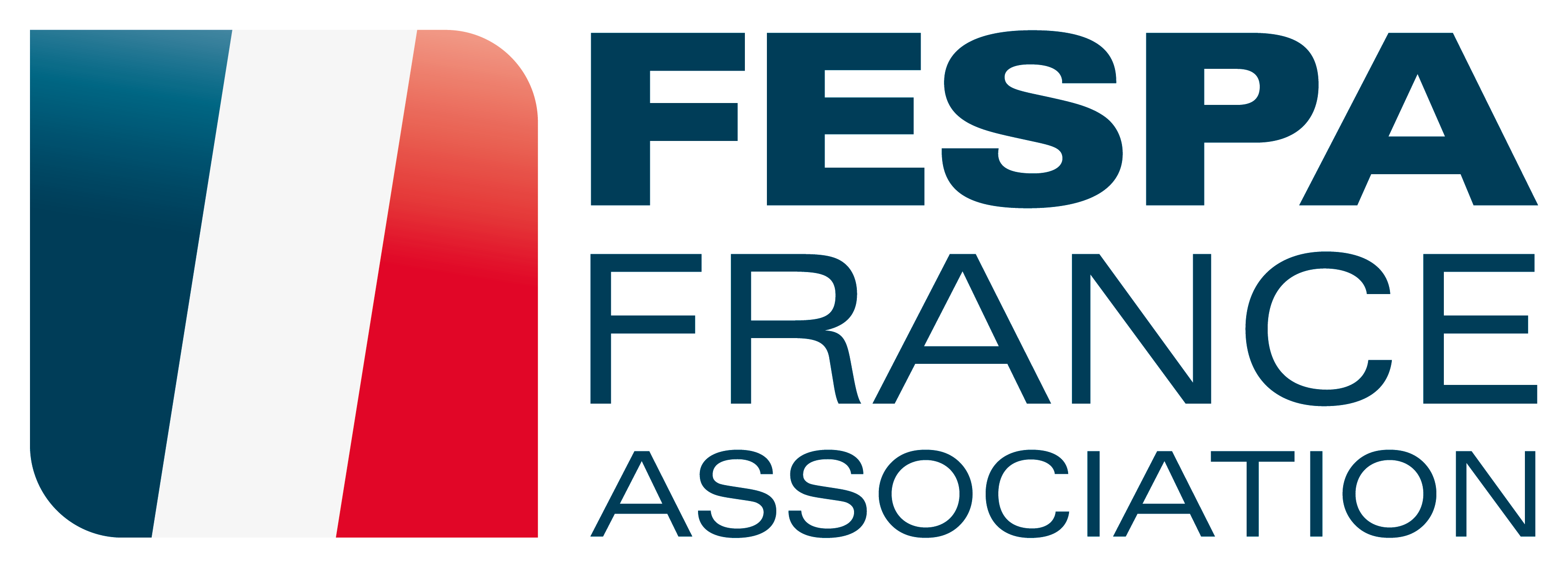 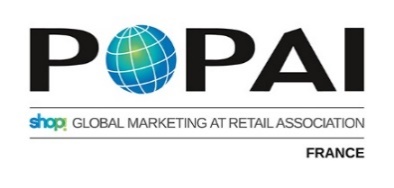 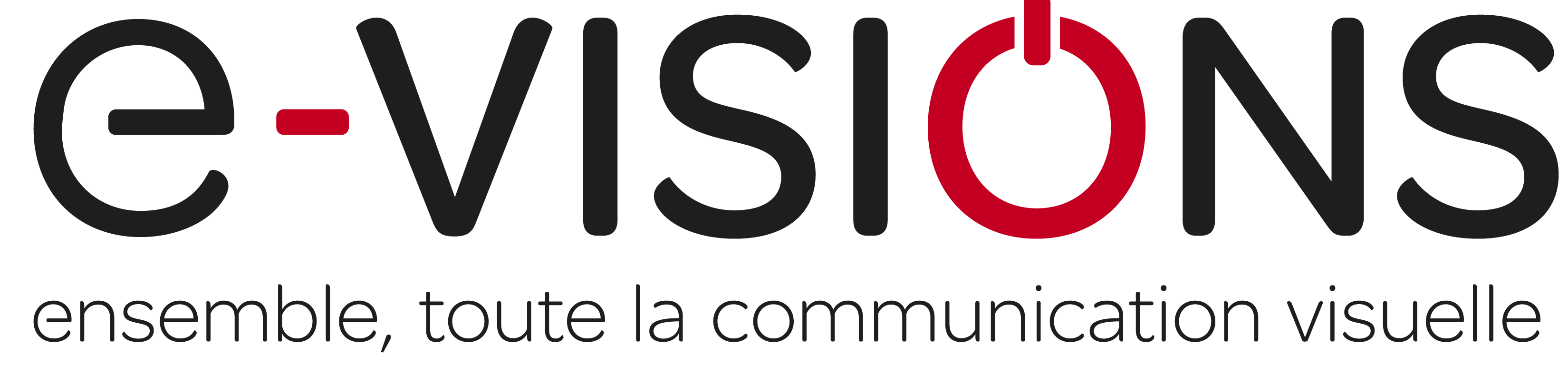 RESTITUTION SONDAGE
REPONDANTS
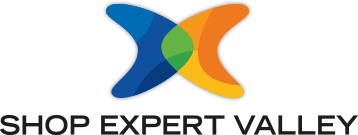 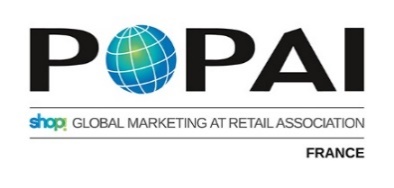 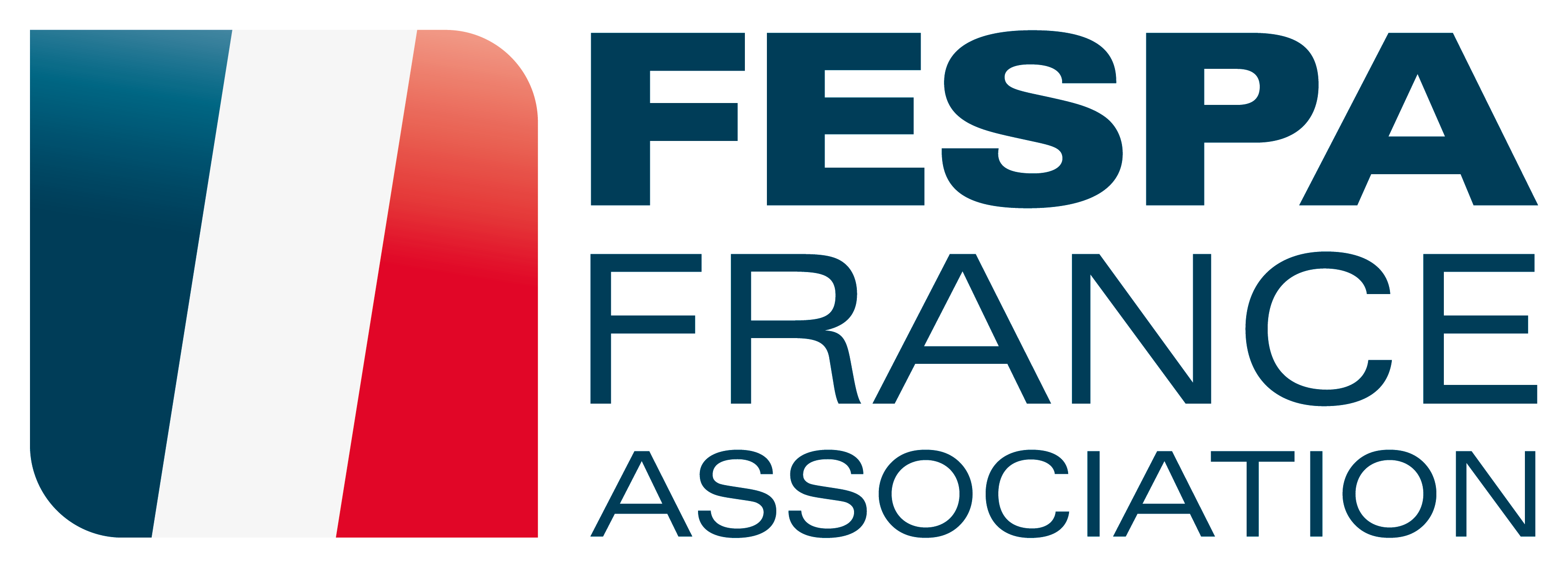 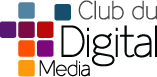 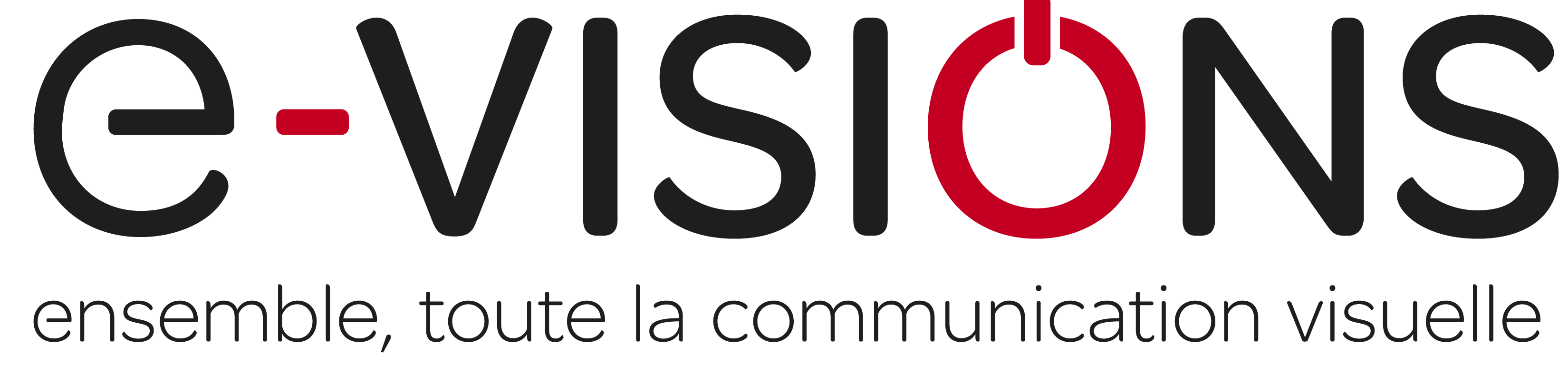 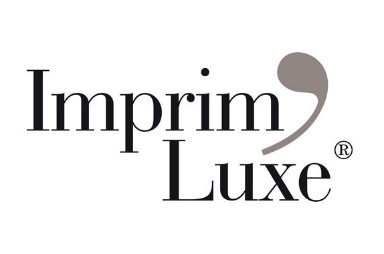 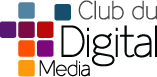 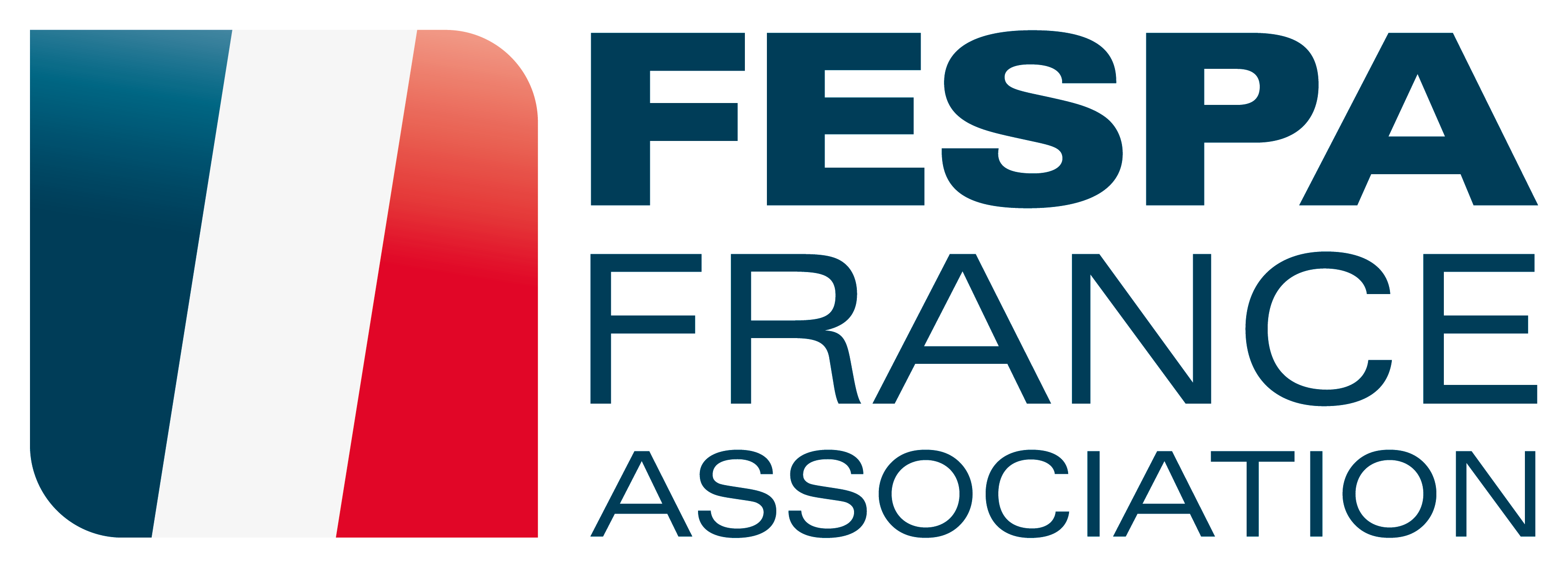 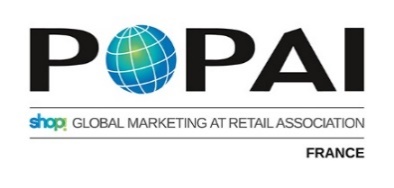 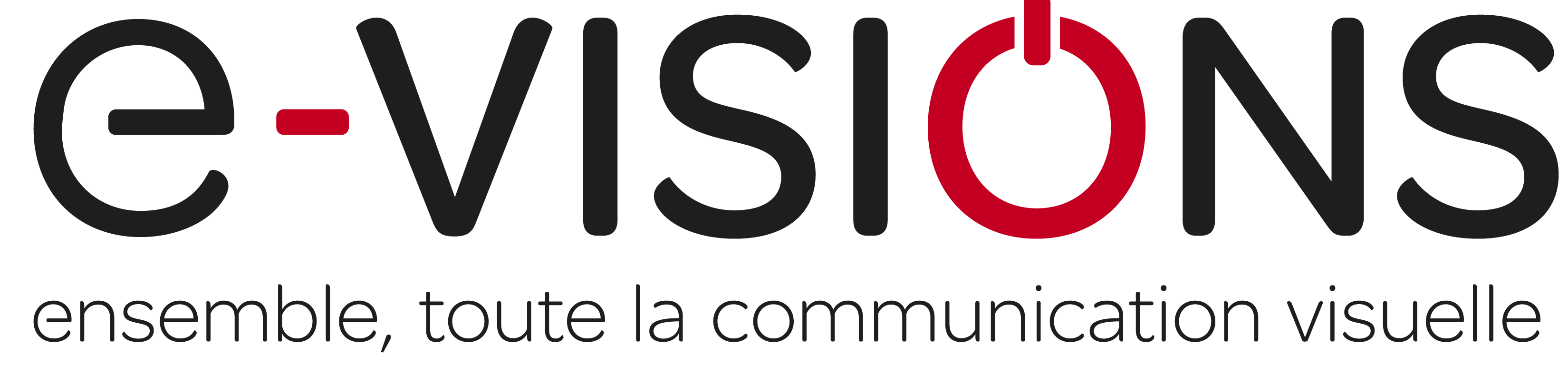 RESTITUTION SONDAGE
SECTEUR D’ACTIVITES
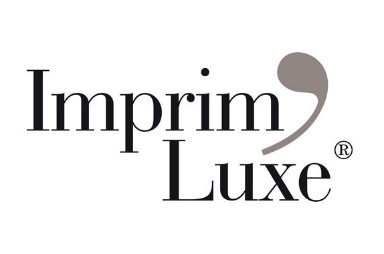 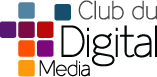 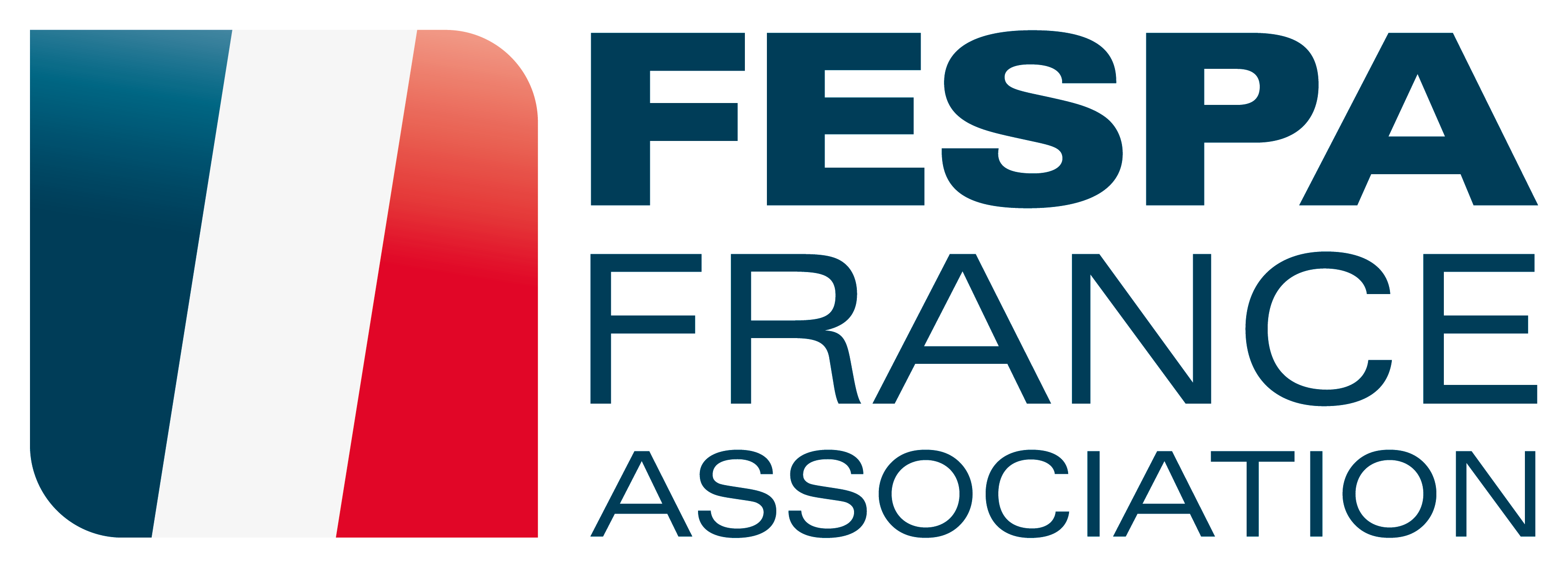 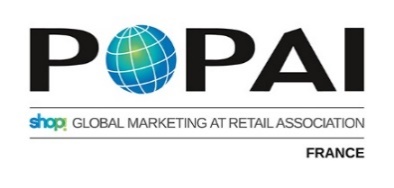 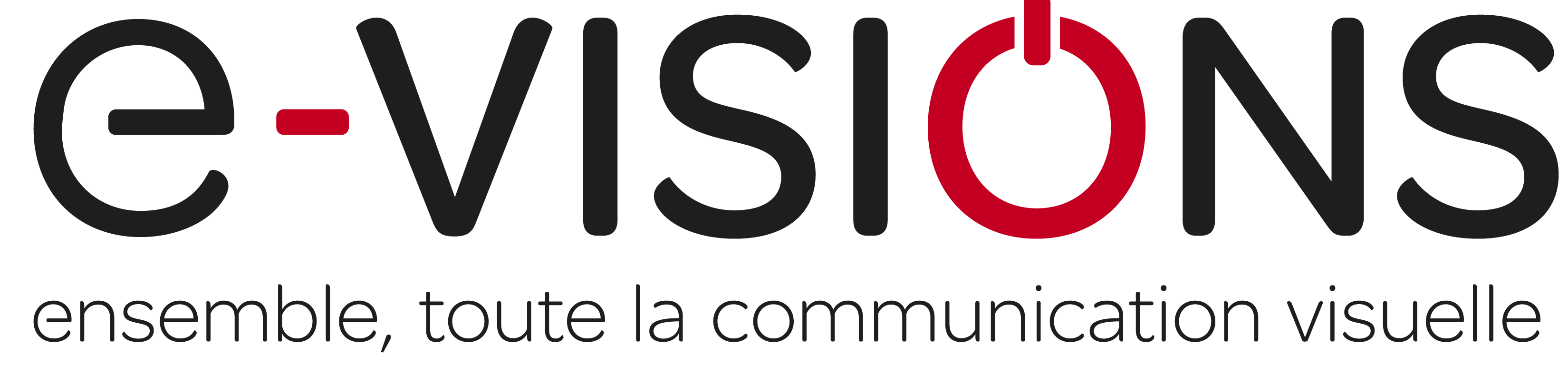 RESTITUTION SONDAGE
LES CODES APE CONCERNES
7022Z
6201Z
3101Z
2740Z
1813Z
1812Z
7311Z
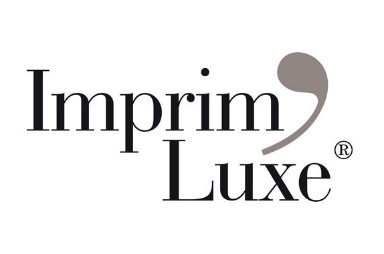 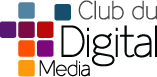 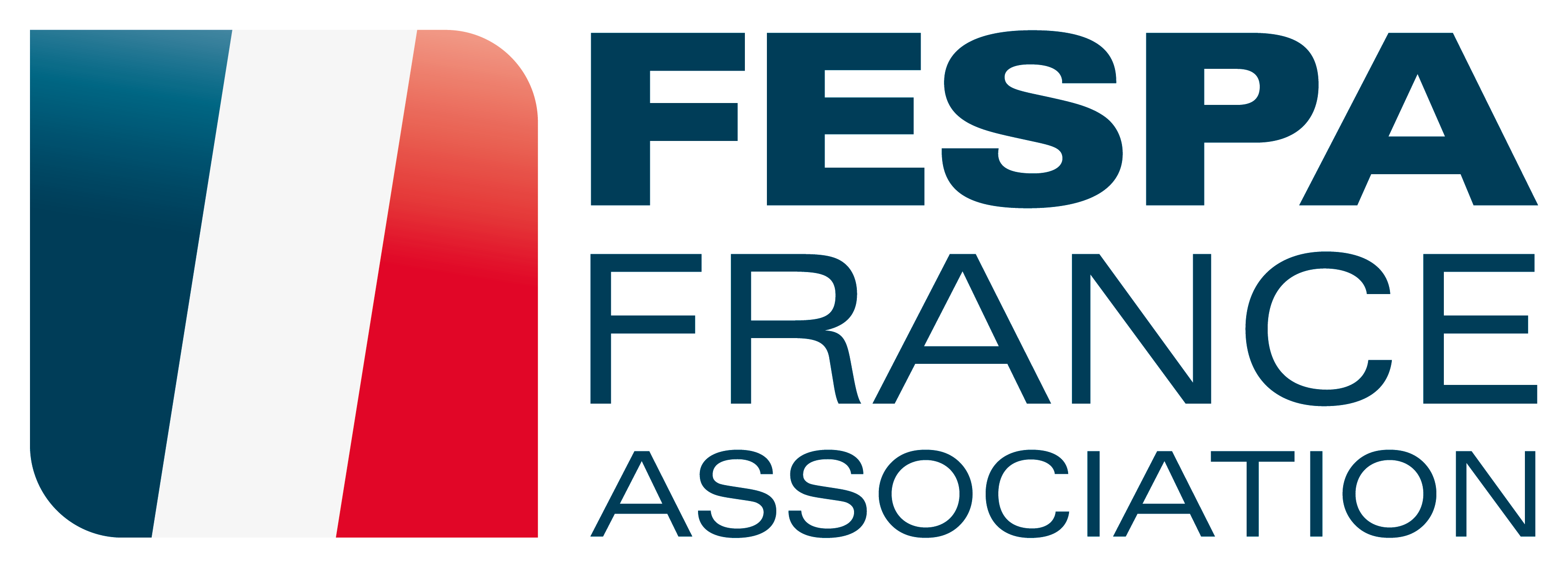 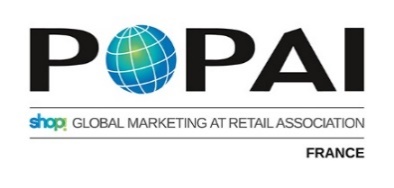 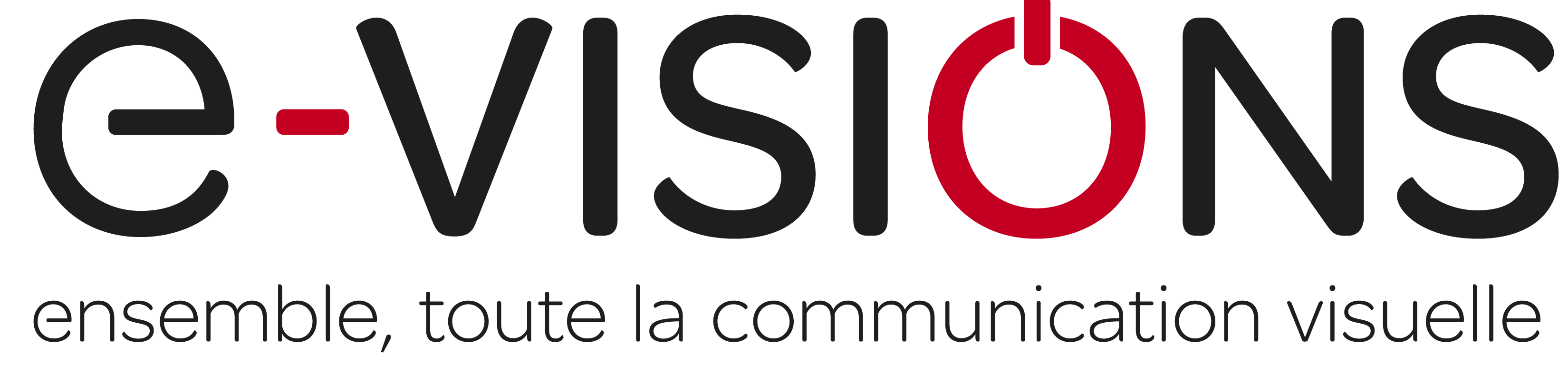 RESTITUTION SONDAGE
LA HAUSSE DES MATIERES IMPACTE VOTRE ACTIVITE ?
OUI – 77%
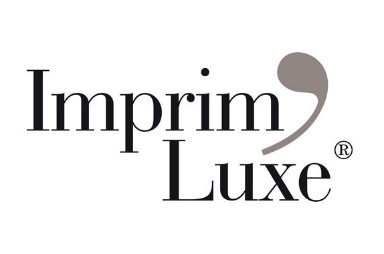 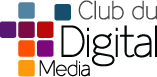 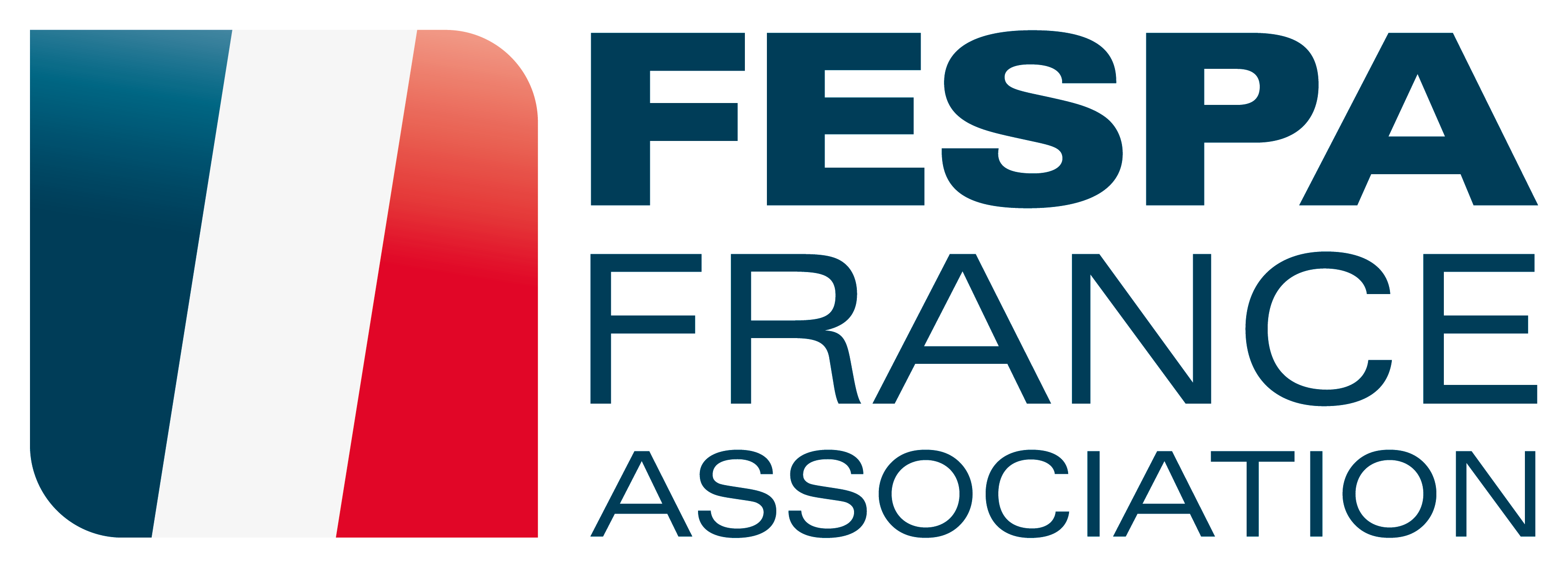 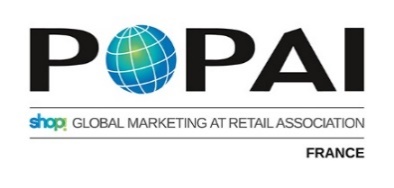 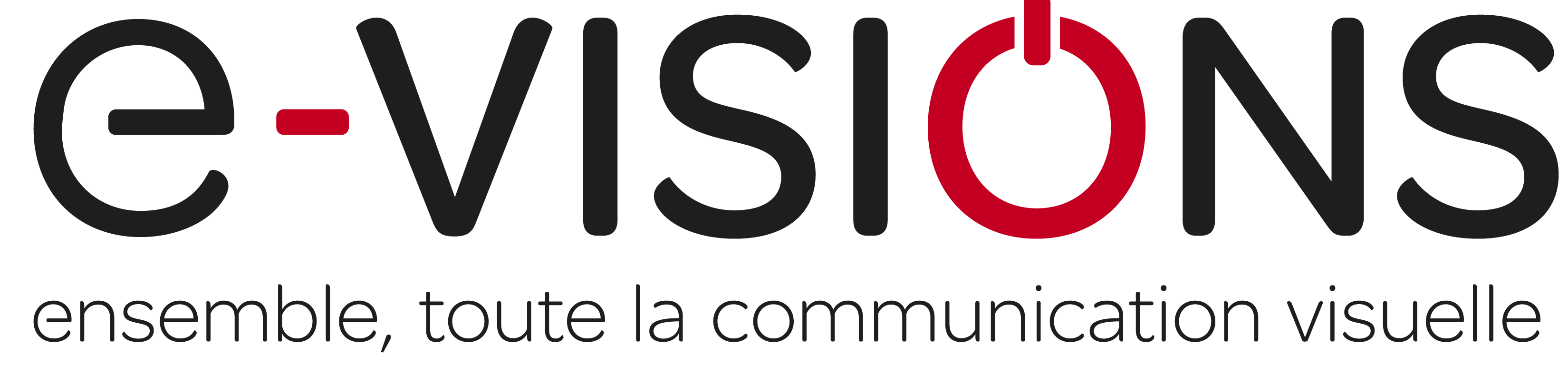 RESTITUTION SONDAGE
SUR QUELS CRITÈRES MESUREZ-VOUS CES IMPACTS ?
1%
1%
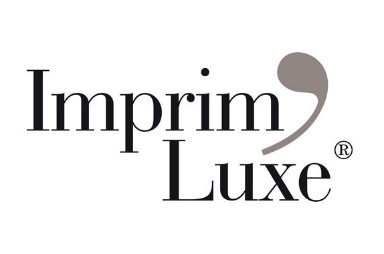 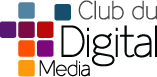 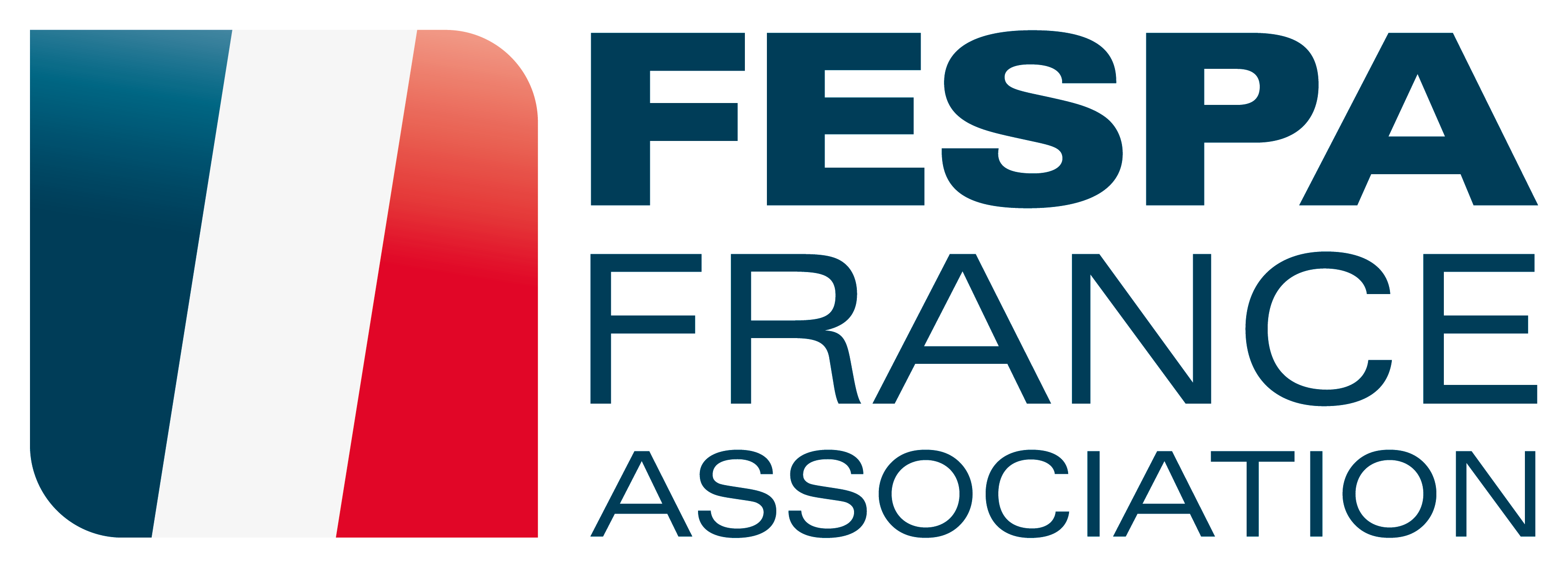 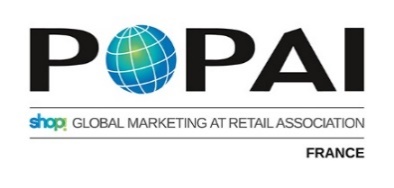 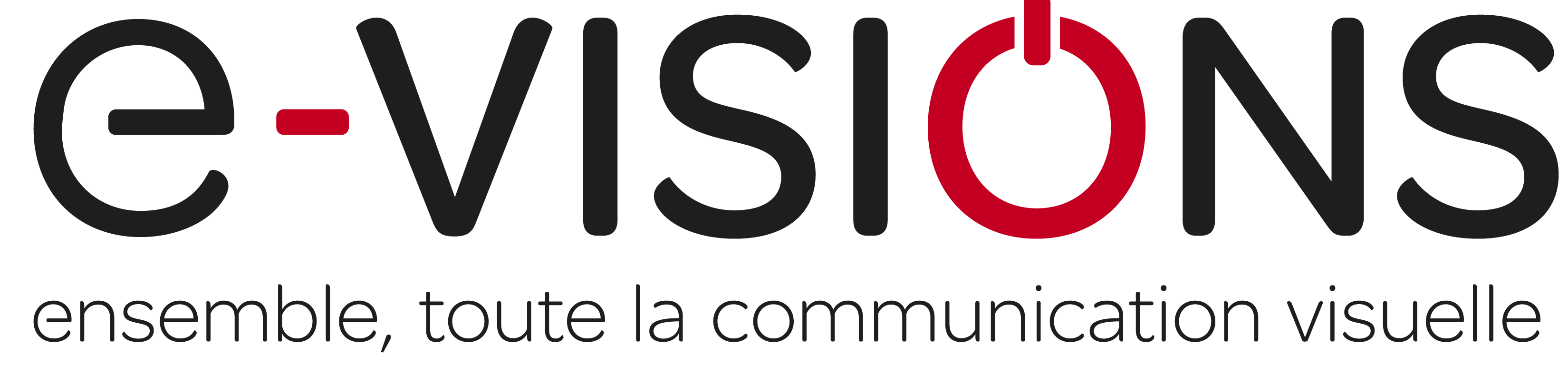 RESTITUTION SONDAGE
À COMBIEN ESTIMEZ-VOUS LES RETARDS LIES AU MANQUE DE MATERIAUX ?
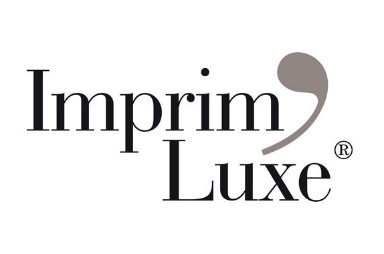 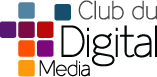 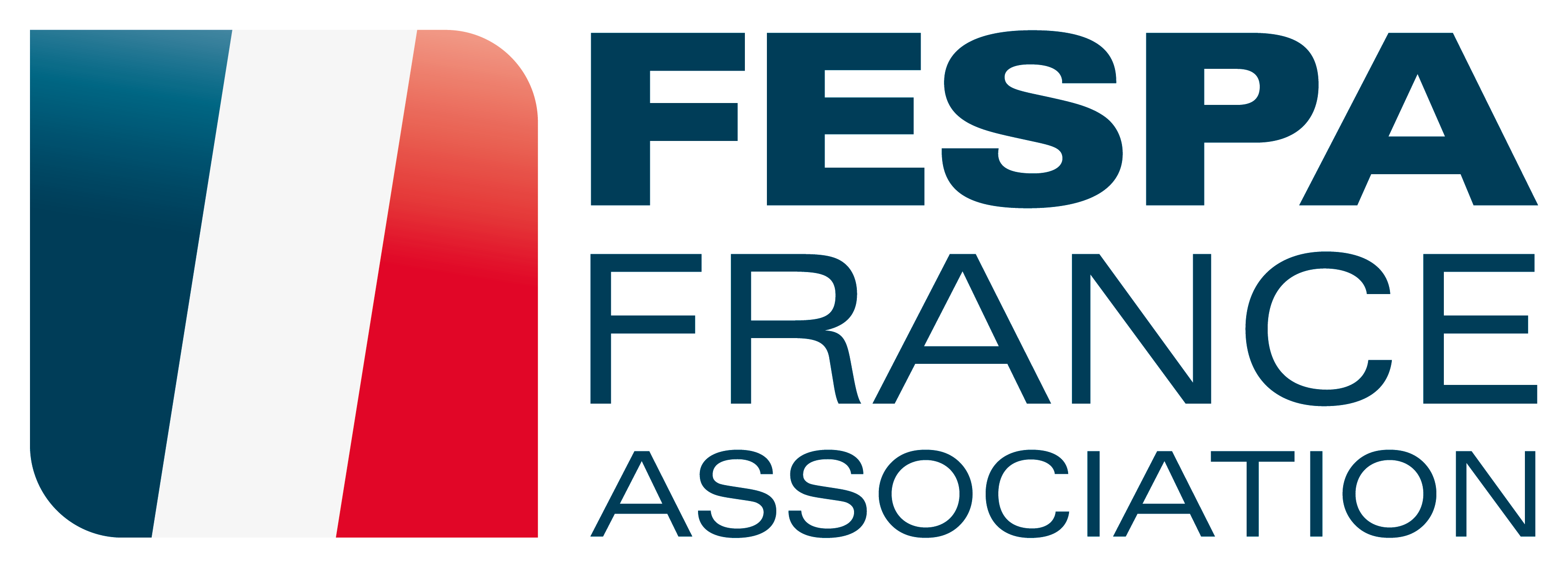 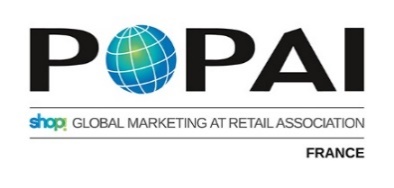 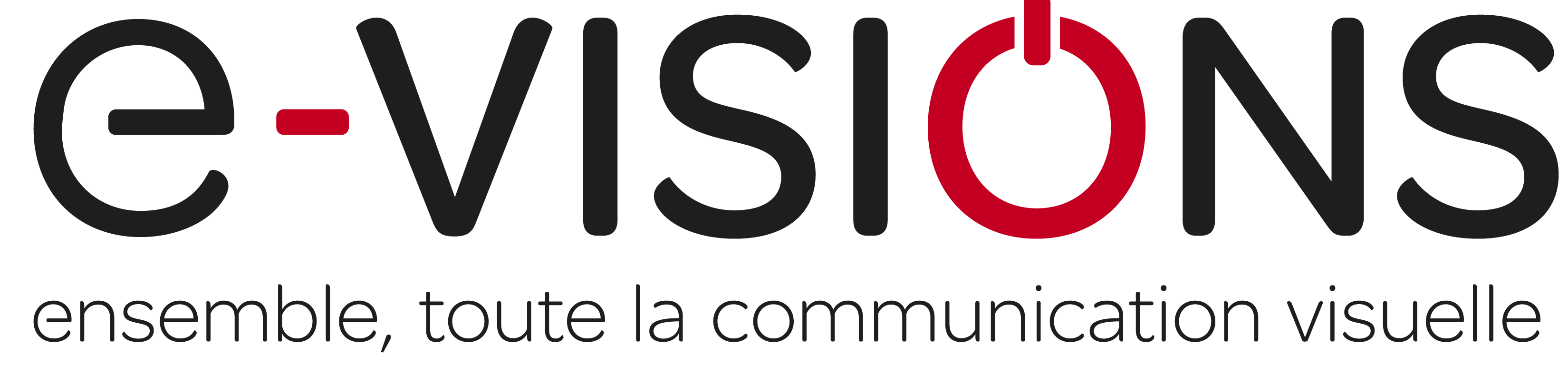 RESTITUTION SONDAGE
COMMENT CELA SE TRADUIT-IL DANS VOTRE ACTIVITÉ ?
2/3 sans répercussion / prix clients
1/3 avec répercussion / prix clients
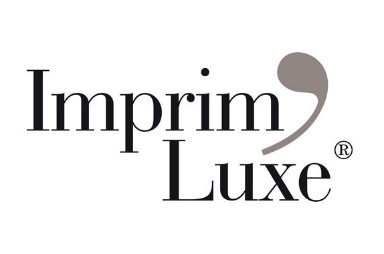 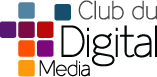 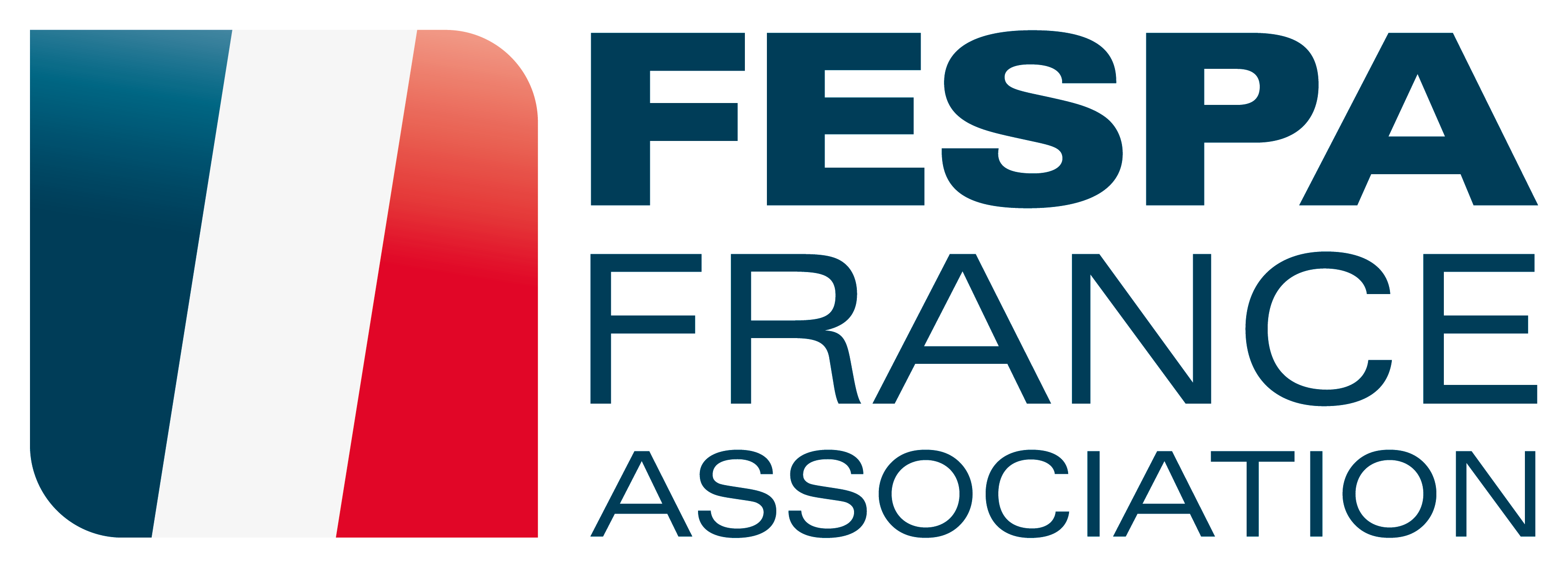 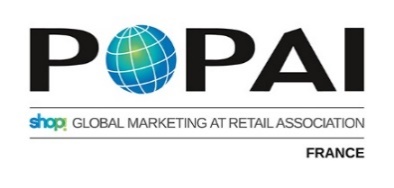 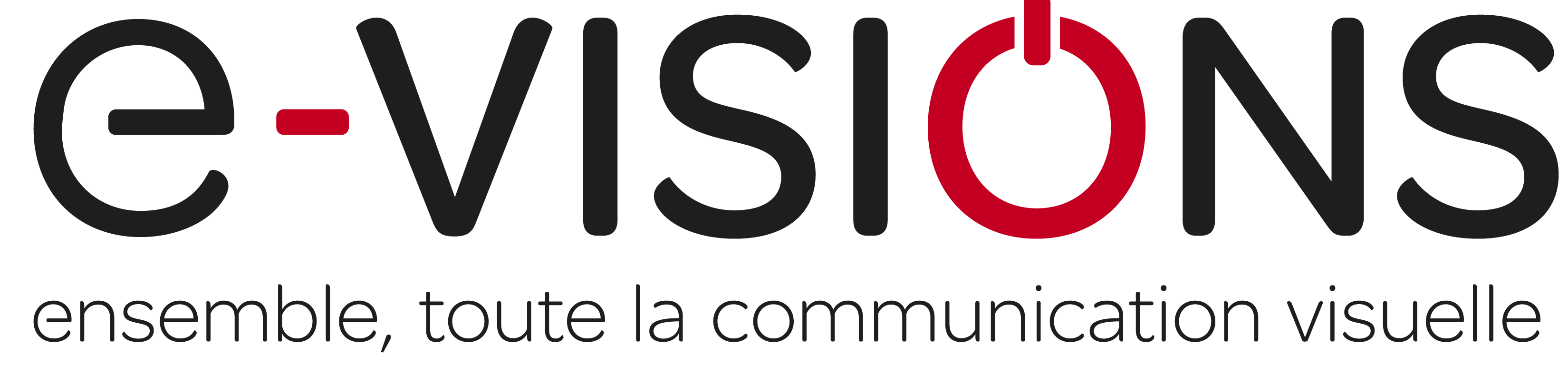 RESTITUTION SONDAGE
IMPORTANCE D’UTILISATION DES MATERIAUX DANS LES FABRICATIONS
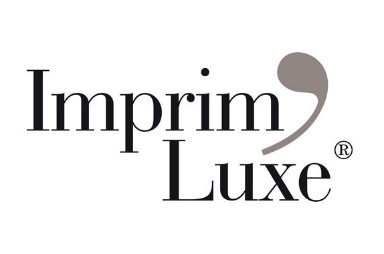 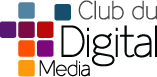 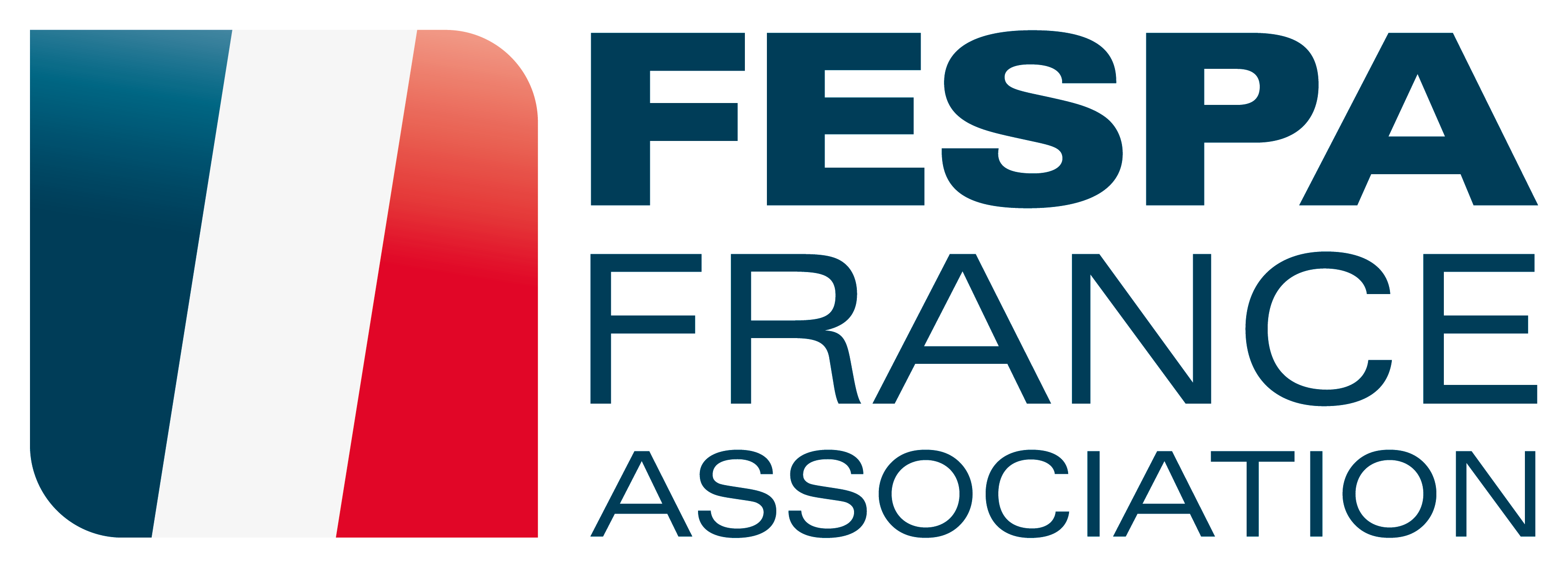 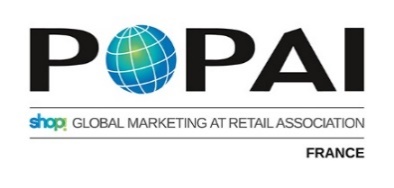 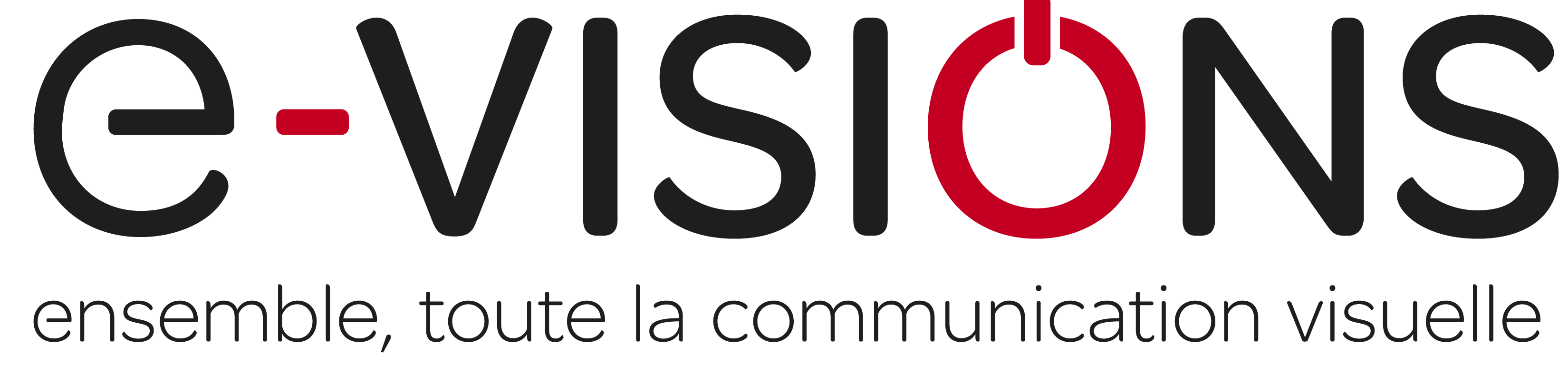 RESTITUTION SONDAGE
ESTIMATION DU % DE HAUSSE DEPUIS 2019 DES MATERIAUX
>50%
20-50%
10-20%
5-10%
Acier
Aluminium sand
Alu anodisé
Bois
Bois brut
Bois mélaminé
Bois stratifié
PVC rigide
Chimie et liquide
Composites aluminium (Dibon, Dilite, E-Basic...)
Ecran
Papier / Carton
PC
PE
PET
PETG
Players
PMMA
PP
PP expansé
Produits électroniques
PVC expansé
Toile PVC
PVC expansé - 2
Vinyle adhésif
KAPA fix, line, plast
KAPA tech
PP alvéolaire
Mandrin carton
Carton emballage Tape 
Transport
1%
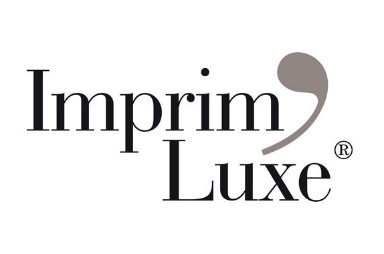 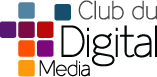 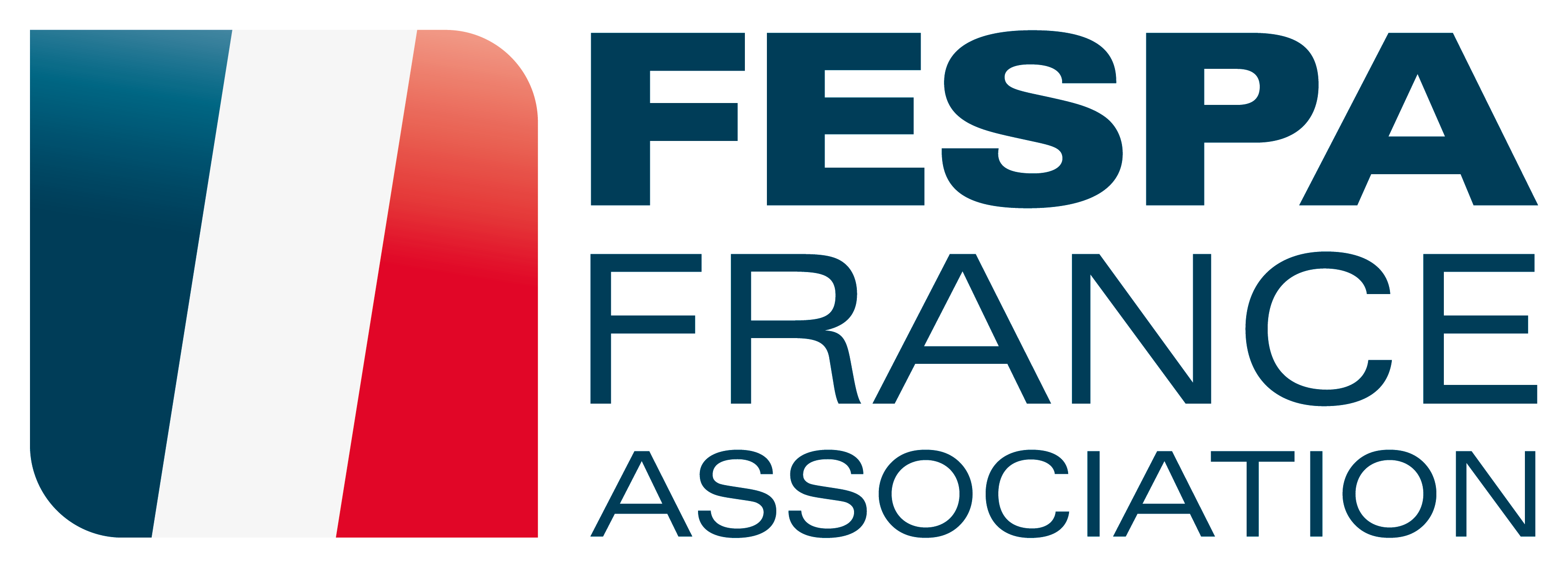 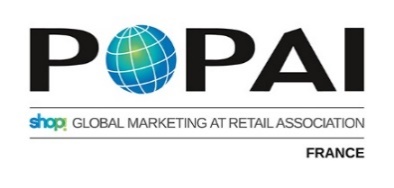 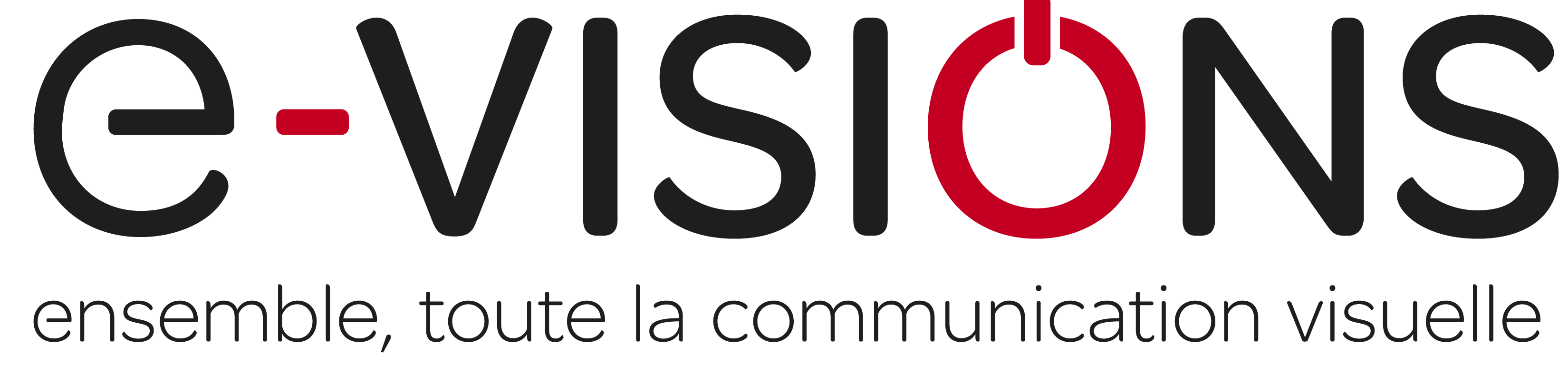 RESTITUTION SONDAGE
AVEZ-VOUS EU UNE COMMUNICATION 
AUPRÈS DE VOS CLIENTS
VOS CLIENTS ONT-ILS PRIS
EN COMPTE CETTE SITUATION
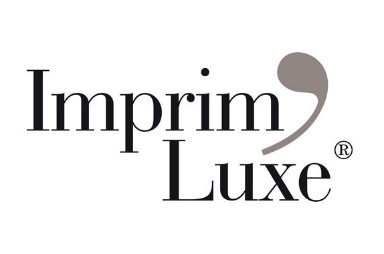 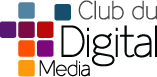 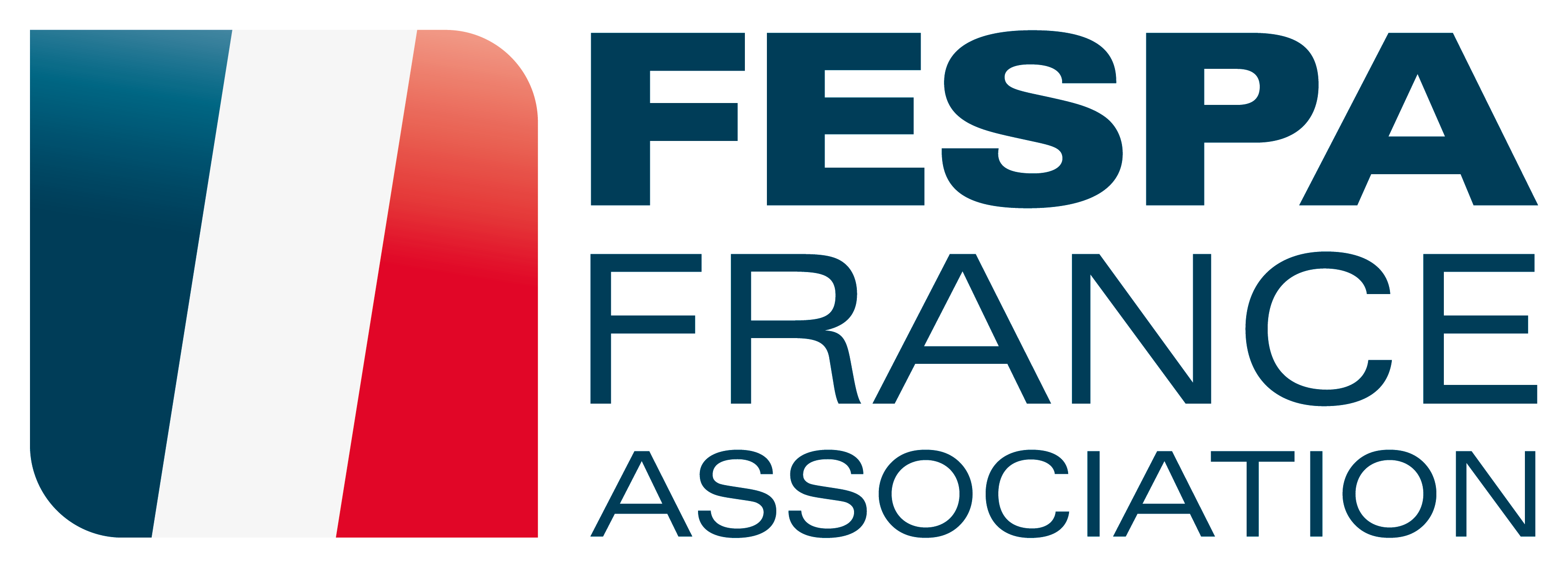 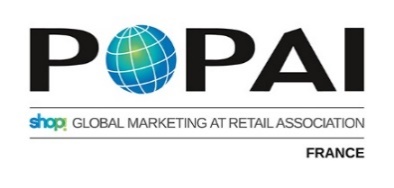 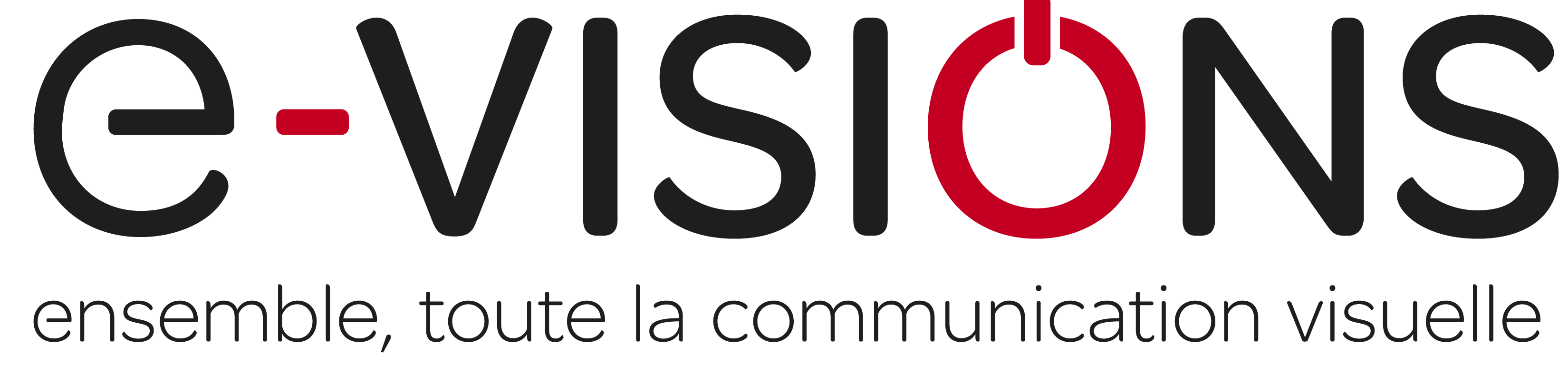 RESTITUTION SONDAGE
QU'ATTENDEZ-VOUS DE LA PART DE VOS CLIENTS 
POUR VOUS SOUTENIR DANS CETTE PERIODE ?
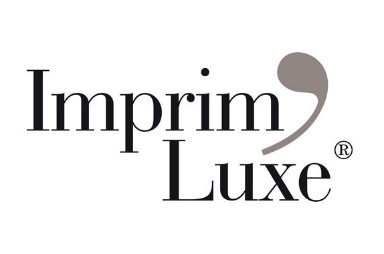 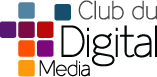 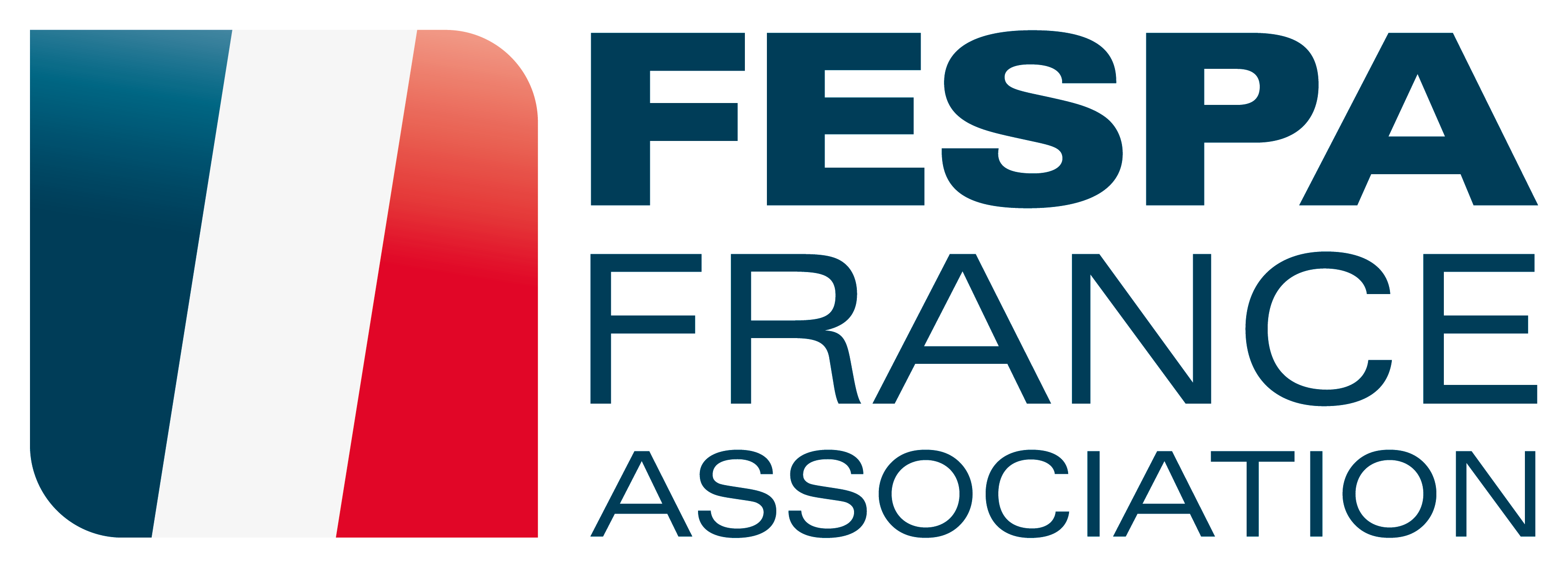 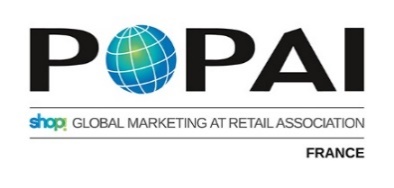 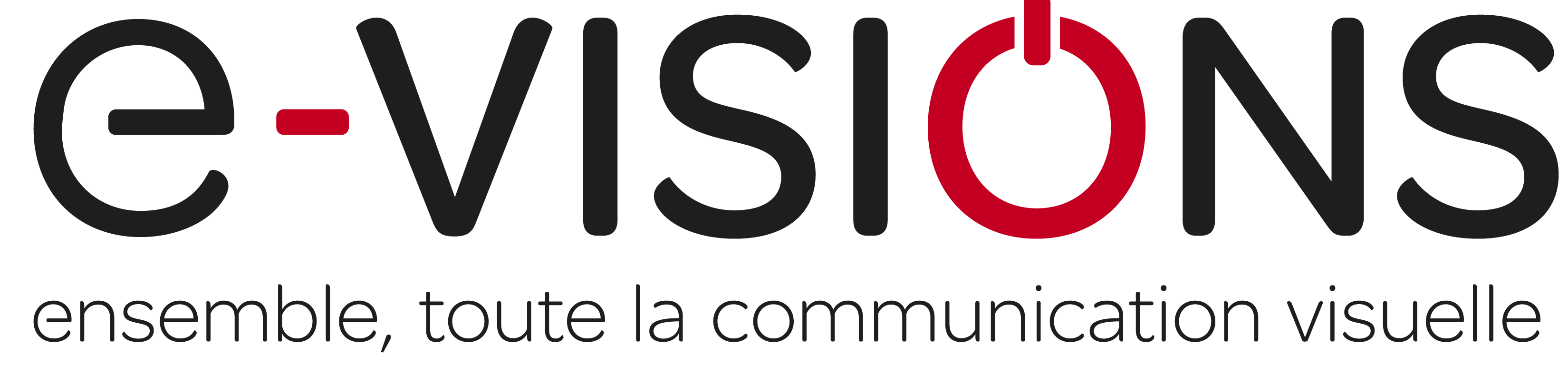 RESTITUTION SONDAGE
QU'ATTENDEZ-VOUS DE LA PART DE VOTRE 
ORGANISATION PROFESSIONNELLE ?
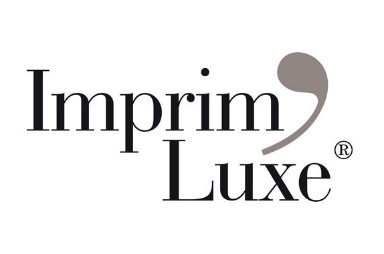 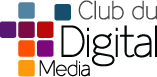 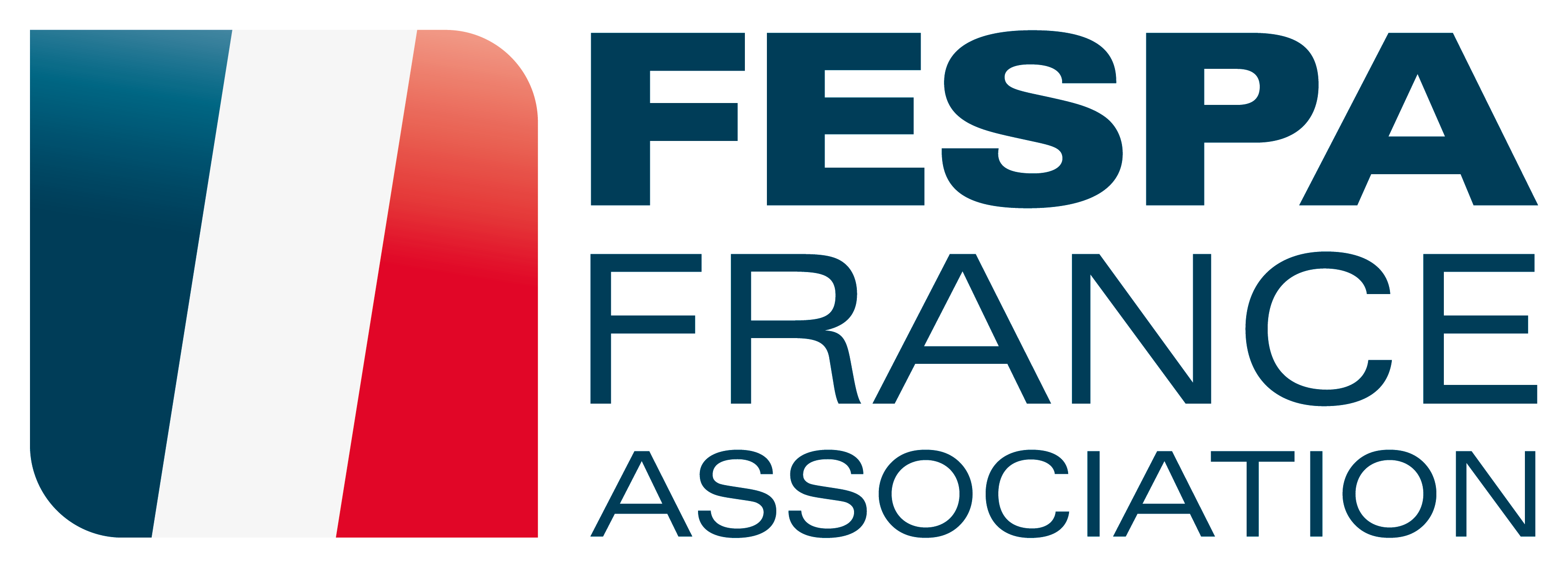 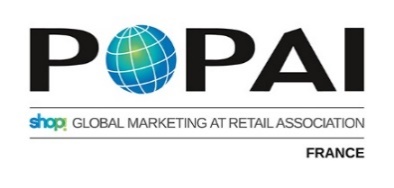 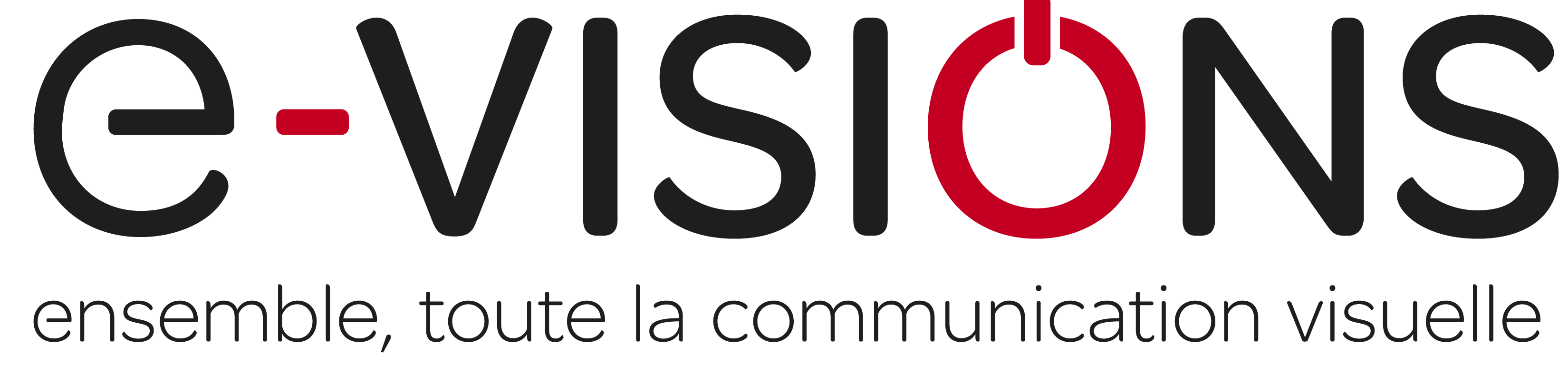 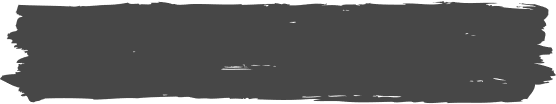 ECHANGES